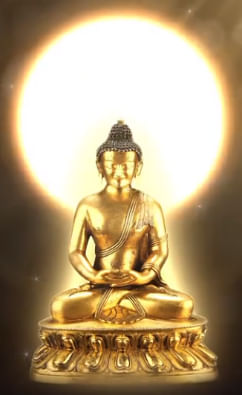 禅修要诀复习
1组
目录
一、禅定的五种过患
二、五种过患的八种对治方法
三、六力
四、四作意
五、五种验相
六、九住心
七、四禅定
八、禅定与证悟
一、禅定的五种过患
懈怠
遗忘圣言
根本不能进入禅定
无法正常修行
1
2
昏沈和掉举
3
所有禅定最大的障碍，
会影响禅定的本质
4
5
无沈掉时行对治
不行对治
会影响禅定的发展
会影响禅定的发展
二、五种过患的八种对治方法
三、六力
01
02
03
闻力
思力
正念力
04
05
06
正知力
精进力
串习力
四、四作意（禅修的四个过程）
五、五种验相  六、九住心
七、四禅定
进入四禅的第一禅，身体还是欲界的身体，但精神状态已经超越欲界。身体的某些部分，比如五种感官，就会因禅定的力量而发生改变，继而产生神通。
佛教不会追求神通，不会特意去修这些神通，但也不会拒绝。有了这些神通以后，也可以将其作为弘法利生、度化众生的一种工具与方便。
有些普通人在被鬼神加持以后，也会临时产生一些神通。这些神通，就会变成修行的障碍。甚至，神通还会成为堕落的帮凶。
有些阿罗汉没有神通，但佛陀具备所有的功德，不可能分成没有神通的佛和有神通的佛。
八、禅定与证悟
即使没有禅定基础，也可以证悟。若能证悟，之后就修寂止和胜观结合的止观双运，这样就成为非常完整的解脱道了。
要达到第四禅，并不是轻而易举的事。但四禅八定并不是什么了不起的境界，甚至有可能与解脱没有一点点关系。
四禅八定和证悟，阿赖耶识和法身，意识与智慧之间虽然相似，却有着截然不同的差别。
过去很多经验丰富的上师说，修行好不好，主要在于是否有正知正念。
对初学者而言，在刚开始有了修行感觉的时候，时间不要停留太长，要在最好的时候间断，然后又去观察，再停留，这样就能一直保持比较好的状态。